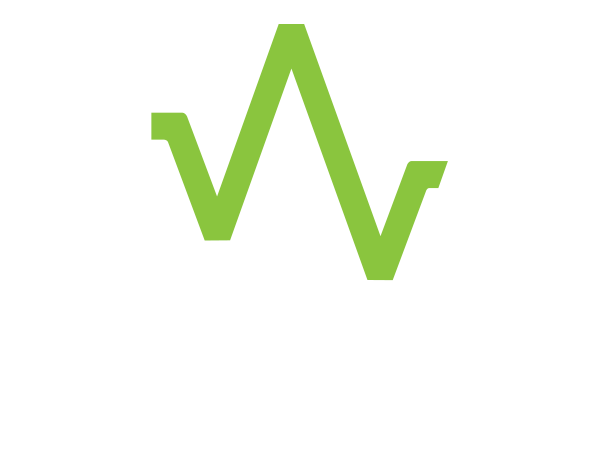 Native Advertising
Native advertising allows your business to position itself as the expert in your industry and reach potential customers in a new, unique way.
Why Native
WORKS
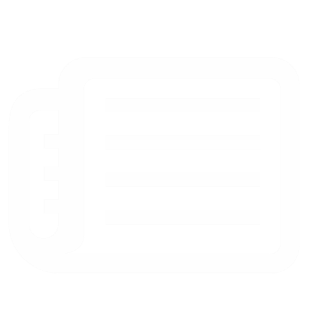 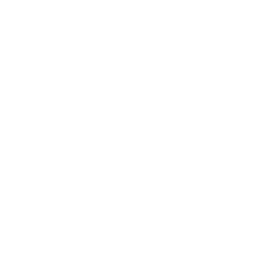 Native advertising is a form of paid media where the ad experience follows the natural form and function of the user experience in which it is placed. 

Our custom native advertising packages include robust content marketing and distribution strategies to reach your ideal audience.
Increased Visibility
Content is Viewed as Editorial
Because our native placements reside in the same locations as our editorial content, your messaging blends right in.
Native ads are more visually engaging than display ads. Consumers look at native ads 53% more frequently than display ads.*
Native 
Advertising
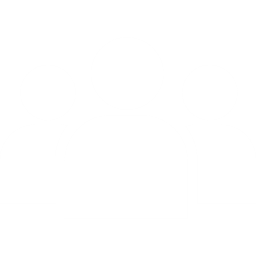 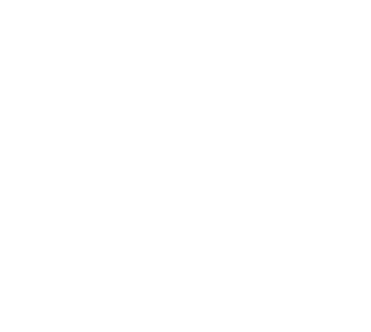 Timely or Evergreen Content
Largest Local Audience
Our native packages have shelf life. Your content can live on a unique landing page within our newspaper site for the duration of your native campaign.
By Having native content in our print and digital platforms, you are reaching over 75% of adults in the market weekly.
*Source: Sharethrough 2013.
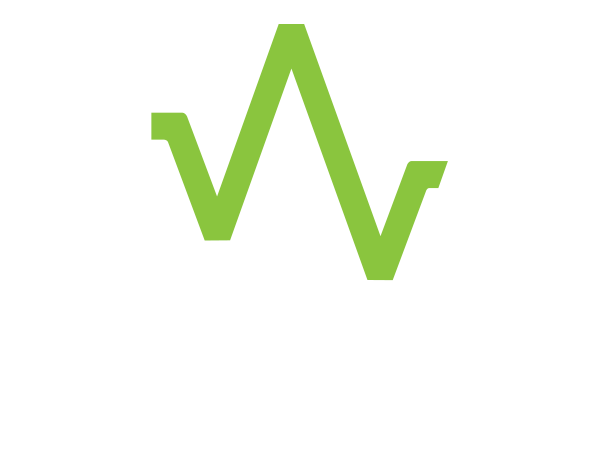 Native Packages
Our native advertising packages are strategically developed to engage with your ideal audience.
Expert (3 month minimum commitment)
$10,000 monthly
Distribution Strategy: 

XXXX* Native placement homepage/section front impressions on desktop & mobile monthly
4 ½ page ads in print
100,000 ROS impressions directing users to native content 
In-View video impressions
2 Boosted sponsored Newspaper Facebook Posts **
Content can be repurposed on website & social pages
Content Strategy: 

Production of 3 articles per month 
Online article landing page on newspaper website  
One infographic creation per month 
30 sec. custom video on location for 1 hour with voiceover, music & interview
Influencer (3 month minimum commitment)
$5,000 monthly
Distribution Strategy: 

XXXX* Native placement homepage/section front impressions on desktop & mobile monthly
4 1/4 page ads in print
75,000 ROS impressions directing users to native content 
1 Boosted sponsored Newspaper Facebook Post** 
Content can be repurposed on website & social pages
Content Strategy: 

Production of 2 articles per month 
Online article landing page on newspaper website  
One infographic creation per month
Specialist (3 month minimum commitment)
$2,500 monthly
Distribution Strategy: 

XXXX* Native placement homepage/section front impressions on desktop & mobile monthly
2 1/4 page ads in print
50,000 ROS impressions directing users to native content 
Content can be repurposed on website & social pages
Content Strategy: 

Production of 1 article per month 
Online article landing page on newspaper website
GET IN
TOUCH.
(309) TRACKING
video@amplifiedlocal.com
We’re ready to collaborate on your native strategy!